THE NARROW WAY
Introduction: “Enter by the narrow gate. For the gate is wide and the way is easy that leads to destruction, and those who enter by it are many. For the gate is narrow and the way is hard that leads to life, and those who find it are few.”
Matthew 7:13-14
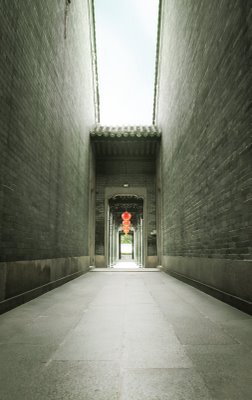 THE NARROW WAY
There are roughly 7.9 billion people on this planet. Where do they all stand when it comes to serving God and getting to Heaven? The Bible is very clear on both these subjects. The Narrow Way is singular and as God’s people we must ensure we are on the right path to be numbered among the few.
THE NARROW WAY
The Way is always singular.
“… so that if he found any belonging to the Way, men or women, he might bring them bound to Jerusalem.”Acts 9:2
“I persecuted this Way to the death, binding and delivering to prison both men and women” Acts 22:4
“But this I confess to you, that according to the Way, which they call a sect, I worship the God of our fathers …”Acts 24:14
“But Felix, having a rather accurate knowledge of the Way … I will decide your case.” Acts 24:22
THE NARROW WAY
There are roughly 7.9 Billion people on this planet. Where do they all stand when it comes to serving God and getting to Heaven? The Bible is very clear on both these subjects. The Narrow Way is singular and as God’s people we must ensure we are on the right path to be numbered among the few.

However, in choosing the single Narrow Way we sadly, by default, place the majority of the world on the Broad Way. If you don’t believe me, then answer the following questions.
THE NARROW WAY
Do you think one must believe in God the Father? 
	Hebrews 11:6
“And without faith it is impossible to be well-pleasing (unto him); for he that cometh to God must believe that He is, and (that) He is a rewarder of them that seek after Him.”
THE NARROW WAY
Do you think one must believe in God the Father? 
Ephesians 4:6
“… one God and Father of all, who is over all, and through all, and in all.”
THE NARROW WAY
Do you think one must believe in God the Father? Hebrews 11:6; Ephesians 4:6
	If so, then 1.4 Billion Hindus will be lost.
	If so, then 1.1 Billion Atheists and Non-Theists will be lost.
	If so, then 645 Million Pagan worshippers will be lost.
	If so, then 535 Million Buddhists will be lost.
Belief In God
7,900,000,000
 	 - 1,393,409,038 Hindus
		- 1,121,800,000 Atheists
		-    645,375,154 Pagans
		-    535,000,000 Buddhists
		 4,204,415,808
THE NARROW WAY
Do you think one must believe in Jesus as the Way?
John 14:6
“Jesus saith unto him, I am the way, and the truth, and the life: no one cometh unto the Father, but by me.”
THE NARROW WAY
Do you think one must believe in Jesus as the Way?
Acts 4:12
 “And in none other is there salvation: for neither is there any other name under heaven, that is given among men, wherein we must be saved.”
THE NARROW WAY
Do you think one must believe in Jesus as the Way? John 14:6; Acts 4:11-12

	If so then 2 Billion Muslims will be lost.

	If so then 15.7 Million Jews will be lost.
Belief In Jesus
4,204,415,808
	 	 - 2,000,000,000 Muslims
		 - 	  15,700,000 Jews
		   2,188,715,808
THE NARROW WAY
Do you think one must believe Jesus is God?
			John 1:1, 14
“In the beginning was the Word, and the Word was with God, and the Word was God … And the Word became flesh, and dwelt among us…”
THE NARROW WAY
Do you think one must believe Jesus is God?
Matthew 1:23
“Behold, the virgin shall be with child, and shall bring forth a son, And they shall call his name Immanuel; which is, being interpreted, God with us.”
THE NARROW WAY
Do you think one must believe Jesus is God? John 1:1, 14; Matthew 1:23
	
	If so then 16 Million Mormons will be lost.

If so then 8.6 Million Jehovah’s Witnesses will be lost.
Jesus Is God
2,188,715,808
 	   - 16,000,000 Mormons
	   - 8,695,808 JWs
2,164,020,000
THE NARROW WAY
Do you think it is sinful to have a Pope and wear other religious titles like “holy father”?
Colossians 1:18
“And He is the head of the body, the church: who is the beginning, the firstborn from the dead; that in all things He might have the preeminence.”
THE NARROW WAY
Do you think it is sinful to have a Pope and wear religious titles like “holy father”?
Matthew 23:8-10
“But be not ye called Rabbi: for one is your teacher, and all ye are brethren. And call no man your father on the earth: for one is your Father, (even) he who is in heaven. Neither be ye called masters: for one is your master, (even) the Christ.”
THE NARROW WAY
Do you think it is sinful to have a Pope and wear religious titles like “holy father”?Colossians 1:18; Matthew 23:5-12
		
	If so then 1.1 Billion Catholics will be lost.
No Pope/Titles
2,164,020,000
 	- 1,100,000,000 Catholics
	  1,064,020,000
THE NARROW WAY
Do you think it is sinful to have a head/headquarters different than Christ/Heaven?
Ephesians 1:22-23
“… and he put all things in subjection under his feet, and gave him to be head over all things to the church, which is his body, the fulness of him that filleth all in all.”
THE NARROW WAY
Do you think it is sinful to have a head/headquarters different than Christ/Heaven?
John 18:36
“… My kingdom is not of this world: if my kingdom were of this world, then would my servants fight, that I should not be delivered to the Jews: but now is my kingdom not from hence.”
THE NARROW WAY
Do you think it is sinful to have a head/headquarters different than Christ/Heaven?
Luke 17:20-21
“… he answered them and said,
 The kingdom of God cometh not with observation: neither shall they say, Lo, here! or, there! for lo, the kingdom of God is within you.”
THE NARROW WAY
Do you think it is sinful to have a head/headquarters different than Christ/Heaven?
Philippians 3:20
“For our citizenship is in heaven; whence also we wait for a Saviour, the Lord Jesus Christ”
THE NARROW WAY
Do you think it is sinful to have a head/headquarters different than Christ/Heaven? Ephesians 1:22-23; Philippians 3:20; John 18:36;Luke 17:21

	If so then 1 Billion Protestants / Orthodox will be lost.
No Earthly Head/Headquarters
1,064,020,000
 	- 1,061,020,000 Prot/Orth
 3,000,000
THE NARROW WAY
Do you believe that Christians must have Bible authority for all they say and do?
Colossians 3:17
“And whatsoever ye do, in word or in deed, (do) all in the name of the Lord Jesus, giving thanks to God the Father through him.”
THE NARROW WAY
Do you believe that Christians must have Bible authority for all they say and do? 
2 John 9
“Whosoever goeth onward and abideth not in the teaching of Christ, hath not God: he that abideth in the teaching, the same hath both the Father and the Son.”
THE NARROW WAY
Do you believe that Christians must have Bible authority for all they say and do? Colossians 3:17; 2 John 9		
	If so then 2.25 Million or 75% of the 3 Million members of the church of Christ will be lost.
Bible Authority For All We Do
3,000,000 church of Christ
 	- 2,250,000 church of Christ
 		  750,000 Saved (Maybe)

Percentage: 0.0001 (1/10,000)
THE NARROW WAY
Conclusion
The next time someone says “you think you are the only ones going to heaven,” ask them this series of questions and see how much of the world they eliminate from being saved? It is a very sad situation, but none the less, without repentance it is the truth and we must have the courage to preach, teach, and live it. What path are you on today?
WHAT DOES GOD SAY ABOUT SALVATION
Hear: Romans 10:17
Believe: John 8:24; John 3:16
Repent: Luke 13:3
Confess: Matthew 10:32; Acts 8:37
Be Baptized: Mark 16:16; Acts 2:38
Remain Faithful: Revelation 2:10